Конструирование в детском саду
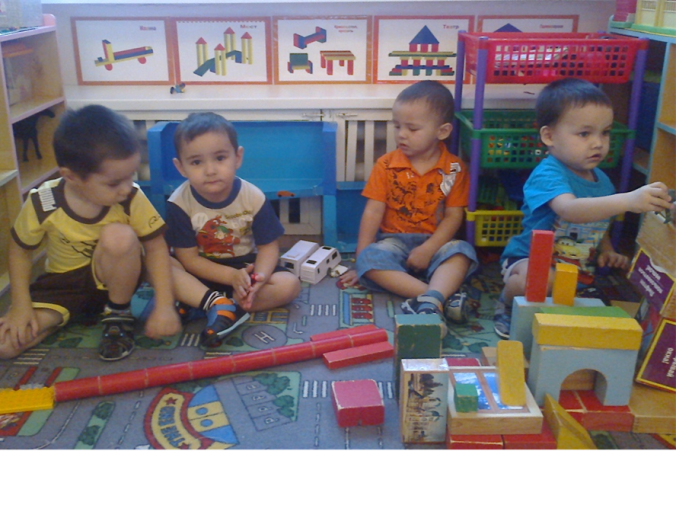 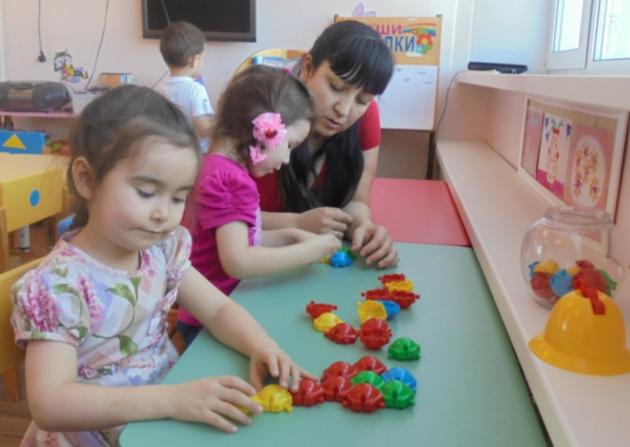 Маленький ребенок — инженер по своей природе. Ему нравится создавать новое, изобретать необычные конструкции. Если попытаться соотнести сложность задач, которые каждую минуту решает маленький человек, с его силами, знаниями и возможностями — получится, что задачи эти нисколько не легче, нежели те, которые решает профессиональный архитектор или студент старшего курса технического вуза. Может быть, малыш инстинктивно чувствует, насколько конструирование помогает ему развиваться?
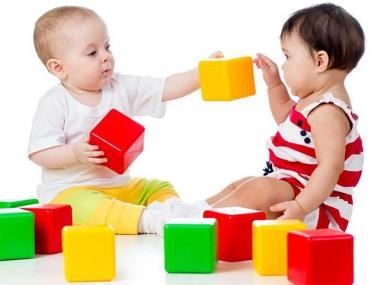 Термин «конструирование» (от латинского слова соnstruerе) означает приведение в определенное взаимоположение различных предметов, частей, элементов.
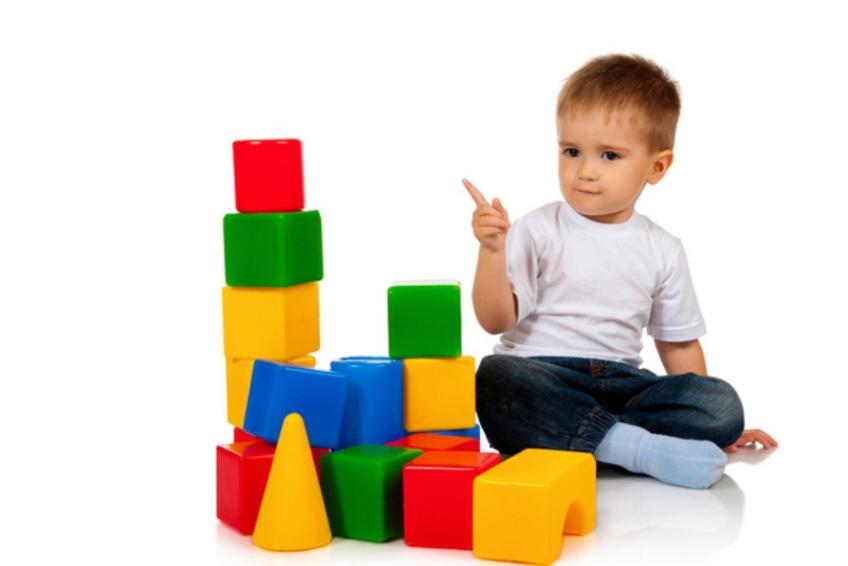 Типы конструирования
Выделяют два типа конструирования: техническое и художественное.
В техническом конструировании  дети  отображают реально существующие объекты, а также придумывают поделки по ассоциации  образами из сказок, фильмов.
К  техническому типу конструкторской  деятельности относят: конструирование из строительного материала; конструирование из деталей конструктора, имеющих разные способы крепления;   конструирование из крупногабаритных модульных блоков. 
В художественном  конструировании дети, создавая образы, не только отображают их структуру, сколько выражают своё отношение к ним, передают их характер, пользуясь цветом, формой.
К художественному типу конструирования относятся конструирование из бумаги и конструирование из природного материала.
Виды конструирования
В зависимости от того, из какого материала дети создают свои постройки и конструкции, различают виды конструирования:
конструирование из строительных материалов;
конструирование с применением специальных конструкторов;
конструирование из бумаги и дополнительных материалов;
конструирование из природного материала.
Конструирование из строительных материалов
Самый простой вид конструирования, который доступен самым маленьким. При помощи различных фигур геометрической формы (куб, призма, цилиндр и т.д.) выстраиваются самый простые строения – башни, домики. По мере приобретения опыта, конструкции могут постепенно усложняться добавлением новых элементов.
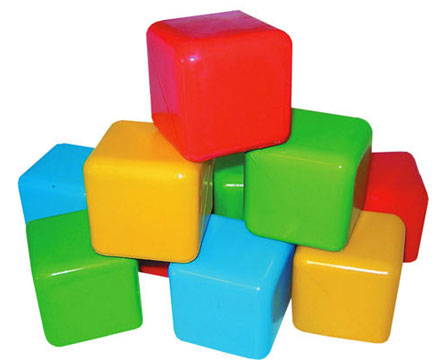 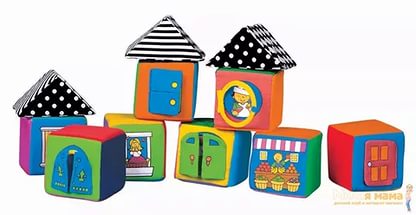 Конструирование с применением специальных конструкторов
Они могут быть деревянные, металлические, пластмассовые, но обязательно содержат крепления на винтах. Это расширяет возможности, позволяя создавать подвижные игрушки (экскаватор, подъемный кран и т.д.).
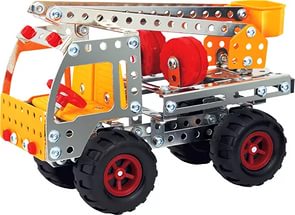 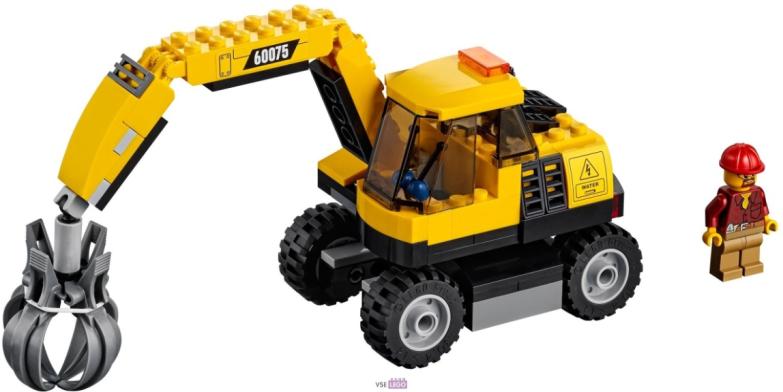 Конструирование из бумаги и дополнительных материалов
Этот вид конструирования включает  поделку игрушек с использованием бумаги, картона и других материалов. Данный вид конструирования требует определенных навыков. Ребенок должен уметь самостоятельно клеить и владеть ножницами.
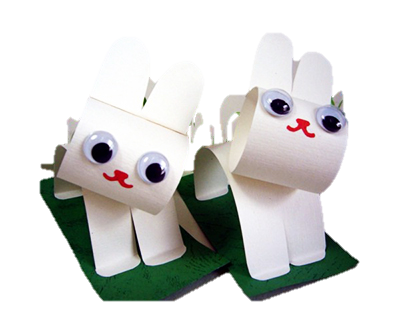 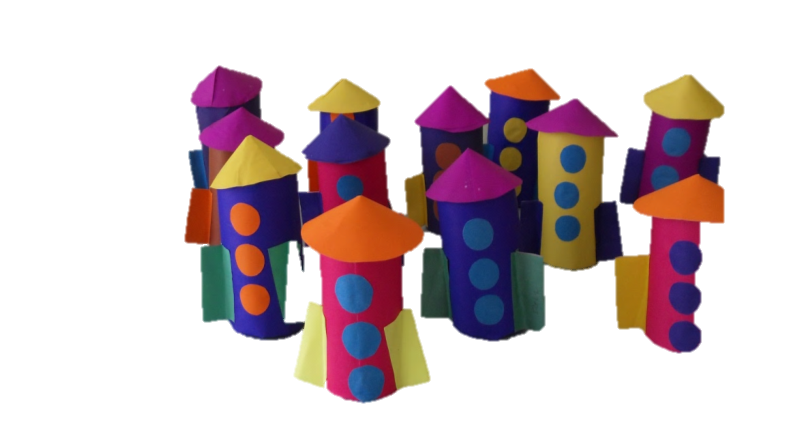 Конструирование из природного материала
Как правило, при работе с природными материалами используются пластилин, клей, картон и прочие дополнительные предметы. Данный вид конструирования ближе всего к изобразительной деятельности. Он помогает сформировать у малыша художественное и эстетическое восприятие. Учит видеть в малом красоту окружающего мира.
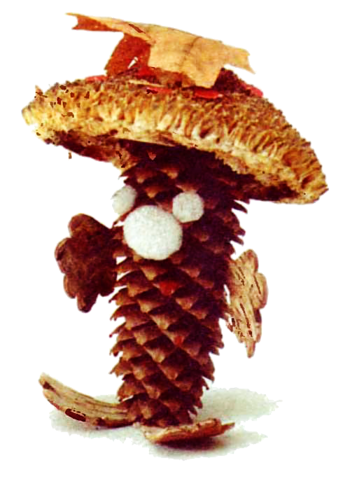 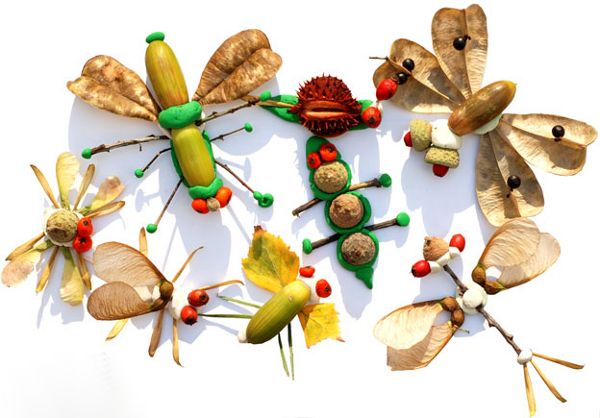 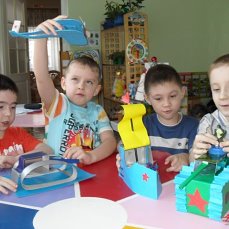 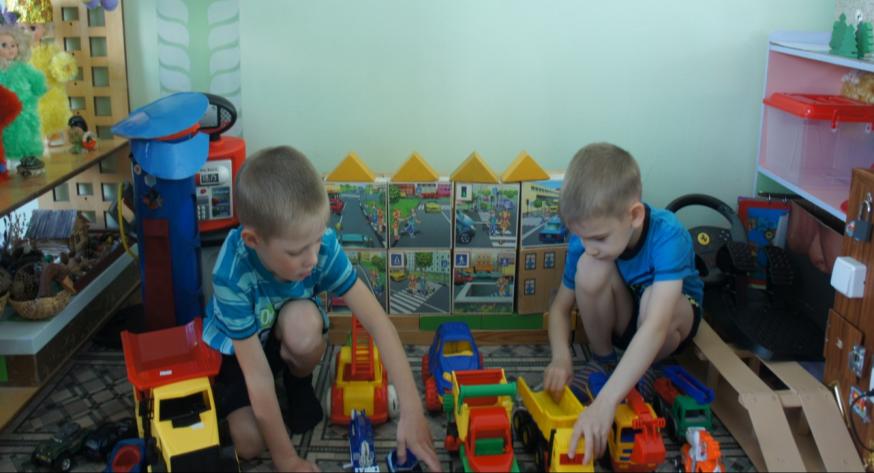